Misleading bioinformatics:Mistakes, Biases, Mis-interpretations and how to avoid them
Festival of Genomics 2017
Course Exercise Material:	http://tinyurl.com/FOG-2017
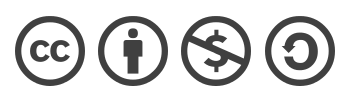 Attribution-NonCommercial-ShareAlike 4.0 International (CC BY-NC-SA 4.0)
https://creativecommons.org/licenses/by-nc-sa/2.0/uk/legalcode
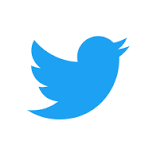 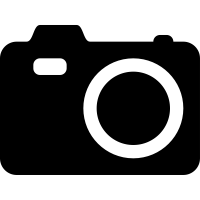 Who we are
Simon Andrews, 
Head of Bioinformatics, 
Babraham Institute, 
Cambridge, UK
simon.andrews@babraham.ac.uk
Russell Hamilton, 
Bioinformatics Core Facility Manager, 
Centre for Trophoblast Research, 
Cambridge University, UK
rsh46@cam.ac.uk
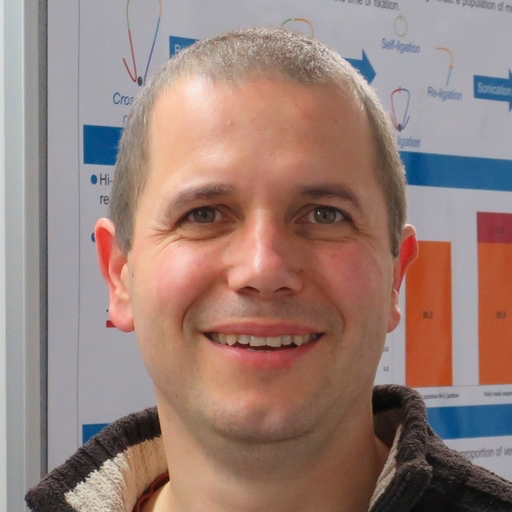 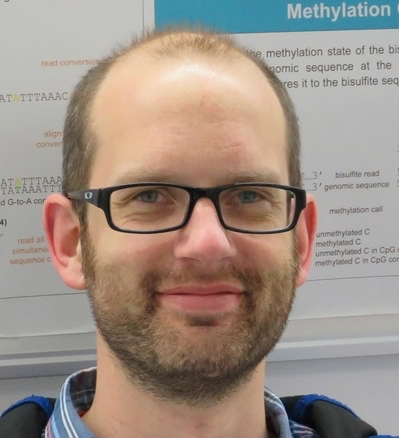 Christel Krueger, 
Bioinformatician, 
Babraham Institute, 
Cambridge, UK
christel.krueger@babraham.ac.uk
Malwina Prater, 
Bioinformatician, 
Centre for Trophoblast Research, 
Cambridge University, UK
mn367@cam.ac.uk
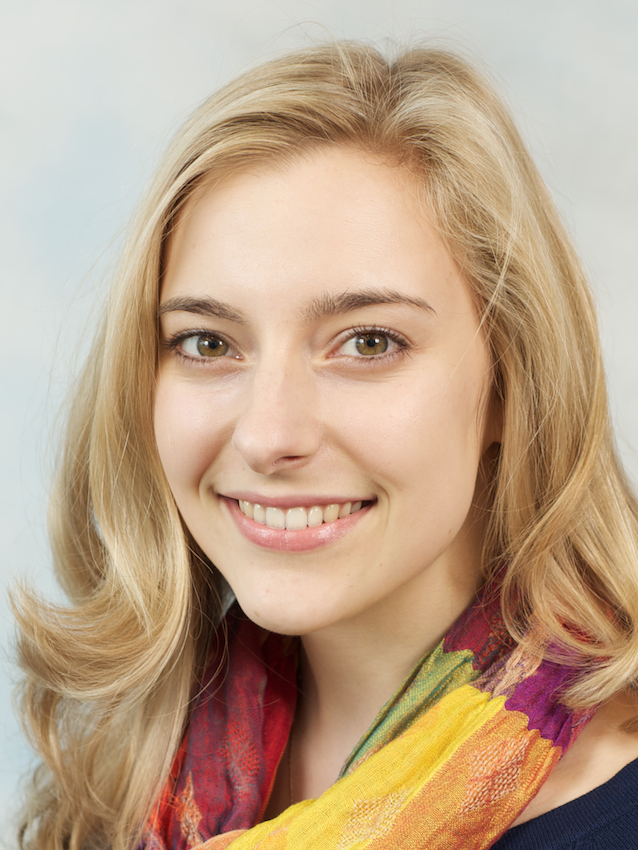 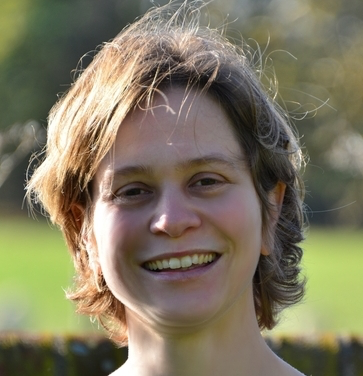 And why do we care about misleading bioinformatics?
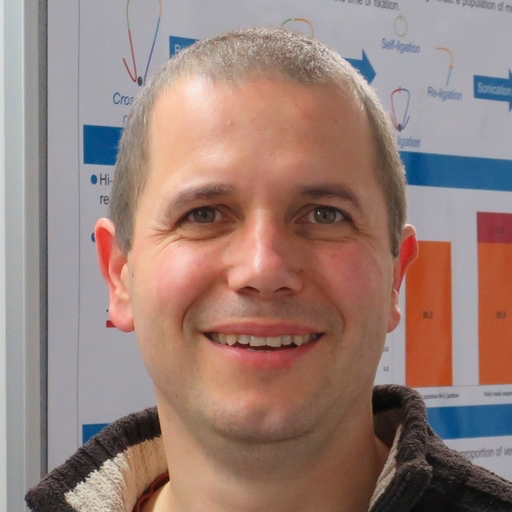 We all work in Bioinformatics Core Facilities

We see lots of different bioinformatics projects and people
We see the kinds of mistakes people commonly make
Collate a collection of common problems, biases and mistakes
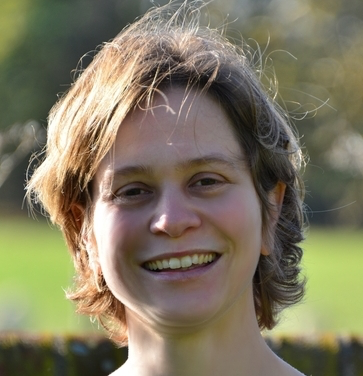 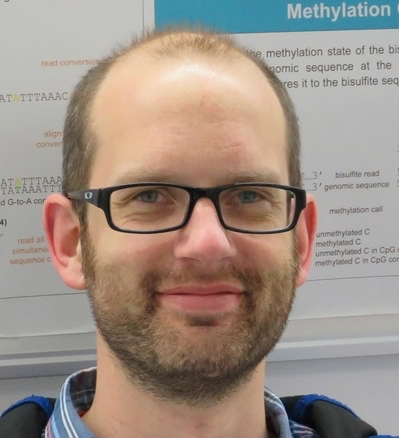 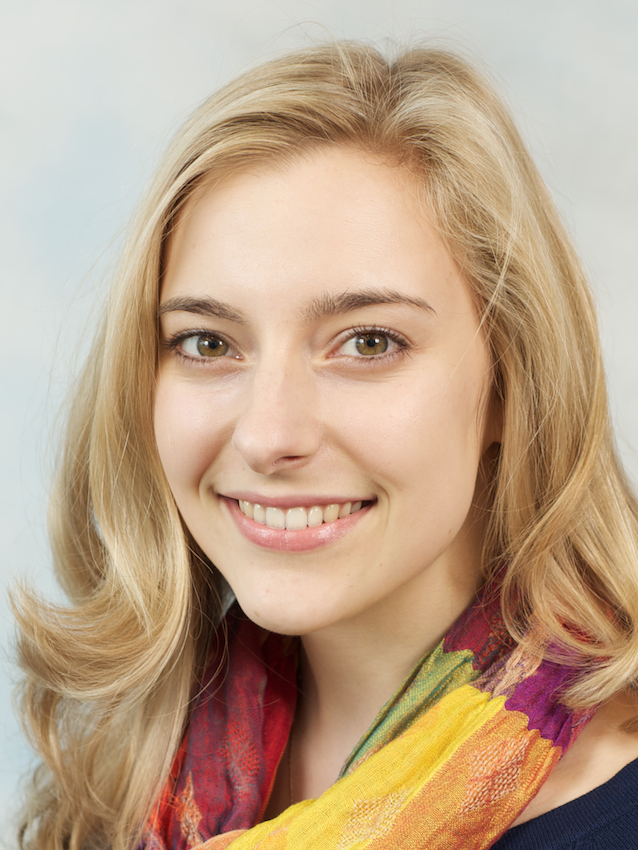 Why now?
Automation in analysis increasingly common
List of Differentially 
Expressed Genes
Raw sequences 
(FASTQ)
Why now?
Automation in analysis increasingly common
Duplication Rates
Stranded Vs Unstranded
Alignment Stats
Biases
featureCounts
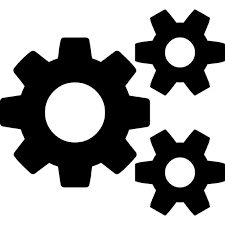 List of Differentially 
Expressed Genes
Raw sequences 
(FASTQ)
Sample Mix Ups
Read Error Rates
Read Counts
BAM
Workshop Outline
Introduction 				Russell		15 mins
Un-quantitated Data Exercise 		Christel		30 mins
Expectations 				Simon			30 mins
Biases					Simon			30 mins
Software					Russell		30 mins
Summary					Simon			15 mins
Coffee
Coffee
Bioinformatics in a typical NGS project
Experimental Design and Planning
Library Preparation
Sample Tracking
Sequencing
Quantitation
Comparison
Statistics
Functional Analysis
Results
Bioinformatics in a typical NGS project
Experimental Design and Planning
Library Preparation
Sample Tracking
Sequencing
Quantitation
NGS Pipeline automation increasingly common

Many advantages, but errors, bias and bug need to be checked for
Comparison
Statistics
Functional Analysis
Results
Impact on Project Time
Experimental Design
Library Preparation
Sample Tracking
Sequencing
Quantitation
Comparison
Statistics
Functional Analysis
Results
“Bowtie of NGS”
time
Impact on Project Time
Experimental Design
Library Preparation
Sample Tracking
Sequencing
Quantitation
Comparison
Statistics
Functional Analysis
Results
“Bowtie of NGS”
Bug / Error / Mistake
time
Impact on Project Time
Experimental Design
Library Preparation
Sample Tracking
Sequencing
Quantitation
Comparison
Statistics
Functional Analysis
Results
“Bowtie of NGS”
Lost time

Time could be spend on other projects

Follow on work may be dependent on preliminary results
time
Impact on Project Time
Experimental Design
Library Preparation
Sample Tracking
Sequencing
Quantitation
Comparison
Statistics
Functional Analysis
Results
“Bowtie of NGS”
Issues can lead to significant time delays


Can sometimes lead to interesting discoveries

Can also make bioinformaticians cry
time
Impact on Costs
$
$ cumulative
Experimental Design and Planning
Library Preparation
Sample Tracking
Sequencing
Quantitation
Comparison
Statistics
Functional Analysis
Results
Impact on Costs
$ cumulative
Experimental Design
Bug / Error / Mistake
Library Preparation
Sample Tracking
Sequencing
Quantitation
Comparison
Statistics
Functional Analysis
Results
Impact on Costs
$ cumulative
Experimental Design
Bug / Error / Mistake
Library Preparation
Sample Tracking
Sequencing
Half the project budget could be lost
Quantitation
Comparison
Statistics
Functional Analysis
Results
Workshop Goals
Experimental Design
Library Preparation
Sample Tracking
Sequencing
Quantitation
Comparison
Statistics
Functional Analysis
Results
Un-quantitated data exercise: 
	Look at the raw data before you analyse

Expectations
	What assumptions and expectations should you have for your data

Bias
	How to look for and identify them (examples and cases)

Software
	How to select bioinformatics tools
Workshop Outline
Introduction 				Russell		15 mins
Un-quantitated Data Exercise 	Christel		30 mins
Expectations 				Simon		30 mins
Biases					Simon		30 mins
Software					Russell		30 mins
Summary					Simon		15 mins
Coffee
Course Exercise Material:	http://tinyurl.com/FOG-2017
Coffee